Who Wants To Be A Millionaire?
Life Cycles
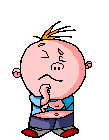 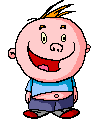 Question 1
What conditions are needed for germination?
A  air, water and light
B  air, water and warmth
C  air, water and dark
D  air, warmth and light
What conditions are needed for germination?
A  air, water and light
B  air, water and warmth
C  air, water and dark
D  air, warmth and light
£100
Question 2
The sticky top to the female part of the flower is called
A  the stigma
B  the style
C  the sepal
D  the stamen
The sticky top to the female part of the flower is called
A  the stigma
B  the style
C  the sepal
D  the stamen
£200
Question 3
Pollination is the transfer of pollen
A  from stigma to style
B  from stigma to stamen
C  from stamen to style
D  from stamen to stigma
Pollination is the transfer of pollen
A  from stigma to style
B  from stigma to stamen
C  from stamen to style
D  from stamen to stigma
£300
Question 4
The dandelion is pollinated by
A  the wind
B  birds
C  insects
D  water
The dandelion is pollinated by
A  the wind
B  birds
C  insects
D  water
£500
Question 5
When pollen joins with an ovule making a seed, this is called
A  pollination
B  germination
C  fertilisation
D  seed dispersal
When pollen joins with an ovule making a seed, this is called
A  pollination
B  germination
C  fertilisation
D  seed dispersal
£1,000
Question 6
How would a coconut be dispersed?
A  by wind
B  by water
C  by birds
D  by insects
How would a coconut be dispersed?
A  by wind
B  by water
C  by birds
D  by insects
£2,000
Question 7
After a plant has produced seeds what happens next?
A  flowers are made
B  seeds germinate
C  pollination occurs
D  seeds are dispersed
After a plant has produced seeds what happens next?
A  flowers are made
B  seeds germinate
C  pollination occurs
D  seeds are dispersed
£4,000
Question 8
Dandelion seeds are dispersed
A  by the wind
B  in animal droppings
C  by insects
D  in water
Dandelion seeds are dispersed
A  by the wind
B  in animal droppings
C  by insects
D  in water
£8,000
Question 9
Which part of the flower produces pollen?
A  stigma
B  sepal
C  stamen
D  style
Which part of the flower produces pollen?
A  stigma
B  sepal
C  stamen
D  style
£16,000
Question 10
Which baby animal depends on its mother the longest?
A  calf
B  human baby
C  kitten
D  puppy
Which baby animal depends on its mother the longest?
A  calf
B  human baby
C  kitten
D  puppy
£32,000
Question 11
Which word means dieing out for ever?
A  gestation
B  germination
C  dispersal
D  extinction
Which word means dieing out for ever?
A  gestation
B  germination
C  dispersal
D  extinction
£64,000
Question 12
Which of these animals is in danger of extinction?
A  cat
B  panda
C  horse
D  rabbit
Which of these animals is in danger of extinction?
A  cat
B  panda
C  horse
D  rabbit
£125,000
Question 13
The time a baby animal takes to  develop inside its mother is called
A  gestation
B  germination
C  dispersal
D  extinction
The time a baby animal takes to  develop inside its mother is called
A  gestation
B  germination
C  dispersal
D  extinction
£250,000
Question 14
A
adult
child
baby
adolescent
B
child
adolescent
baby
adult
C
child
baby
adolescent
adult
D
adolescent
adult
baby
child
Which of these is the correct sequence in a human life cycle?
A
adult
child
baby
adolescent
B
child
adolescent
baby
adult
C
child
baby
adolescent
adult
D
adolescent
adult
baby
child
Which of these is the correct sequence in a human life cycle?
£500,000
Question 15
Which of these is dispersed by “pepper-pot” shaking?
A  apple
B  dandelion
C  poppy
D  blackberry
Which of these is dispersed by “pepper-pot” shaking?
A  apple
B  dandelion
C  poppy
D  blackberry
£1,000,000